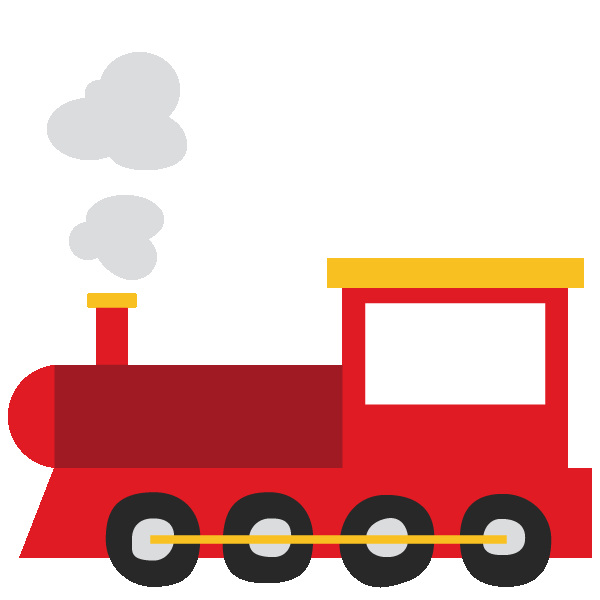 NOSINIŲ BALSIŲ RAŠYBA ŽODŽIŲ ŠAKNYJE
Pamokos tikslas:
1. Įtvirtinti nosinių raidžių rašybos žodžių šaknyje taisykles ir mokyti įgytas žinias taikyti praktikoje.
Pamokos uždavinys :
1.      Dirbdami individualiai ir grupėse mokiniai pakartos nosinių raidžių rašymo žodžių šaknyje taisykles, atlikdami 5 praktines užduotis įsivertins savo gebėjimą taikyti šias taisykles už tai gaudami kaupiamųjų taškų.
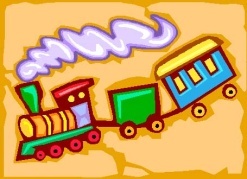 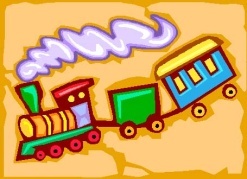 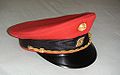 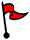 I stotelė
finišas
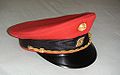 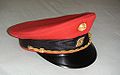 I I
stotelė
V
stotelė
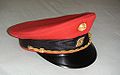 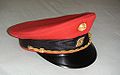 III
stotelė
IV
stotelė
I stotelė
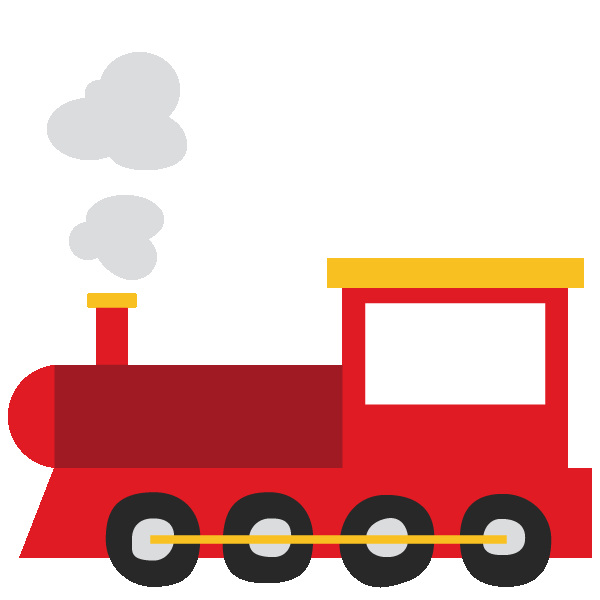 ĮSIDĖMĖKITE KAI KURIŲ ŽODŽIŲ RAŠYBĄ!
Žąsis
          ąsotis
                    ąsa
                             vąšas
                                         vąšelis
                                                    lęšis
                                                             lęšiukas 
                                                                      ląsta
                                                                                ląstelė
                                                                                        ąžuolas
Įsidėmėtinos rašybos žodžiai:        ryžtas                    tysoti (gulėti)                                  lysti (liesėti)                                                 mastelis                                                                 yda                                                                  yla                                                                         ypač ir kt.
II stotelė
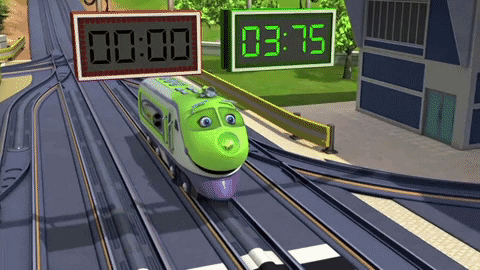 ĮSIDĖMĖKITE VEIKSMAŽODŽIUS, KURIŲ ESAMOJO LAIKO ŠAKNYJE RAŠOMOS NOSINĖS BALSĖS !
Salti sąla salo
               šalti   šąla   šalo
                               balti   bąla  balo
Gesti gęsta geso
                trešti tręšta trešo (pūva)
                             težti tęžta težo (patižo žemė)
Mažti mąžta mažo (mažėti)
                 šašti šąšta šašo


BET     grėsti   graso   grėsė  gresia; drasko dreskia drėskė
ĮSIDĖMĖKITE  Nosinių balsių giminiškų žodžių šaknyse nerašome, kai šaknyse a, e kaitaliojasi su ė.graso, gresia, grėsėdrasko, dreskia, drėskė
III stotelė
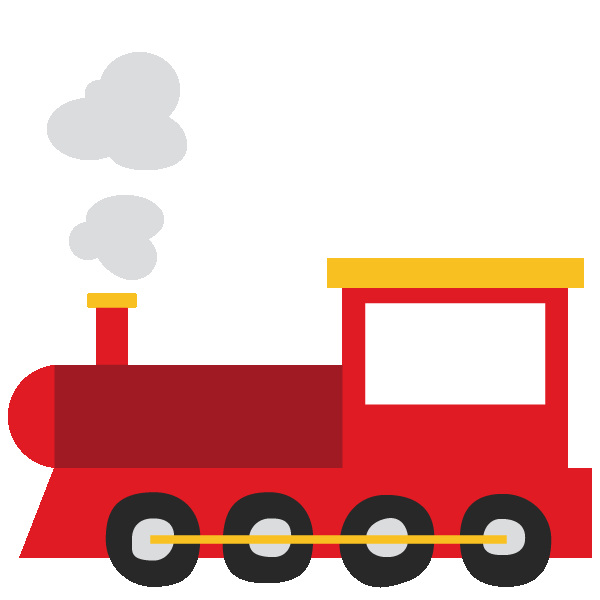 NOSINĖS BALSĖS RAŠOMOS ŠAKNYJE, KAI 
a kaitaliojasi su an, e- su en, i - su in, u - su un prieš priebalsį s (veiksmažodžių būtojo kartinio laiko šaknyje)
Lįsti- lindo
            skęsti- skendo
                        ręsti-rentė
                                 spręsti- sprendė
                                              pažįsti-pažinti (pažįstamas)
                                                            skųsti- skundė  (bet skusti skuta skutė!)
                                                                           kąsti- kando (bet kasti kasa kasė!)
IV stotelė
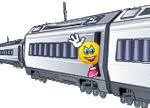 NOSINĖS BALSĖS RAŠOMOS KAI BENDRAŠAKNIŲ ŽODŽIŲ ŠAKNYJE a, e, i KAITALIOJASI TARPUSAVYJE
Grįžti- grąža- gręžti
                   grąžtas- gręžti
                                    tręšti-trąša
                                                   tąsa- tęsti- tįsti
                                                                  rąstas-ręsti
                                                                               drąsa- drįsti
ATSIPŪSKIME
Yra tik vienas medis ir tik viena paukštis, kurių šaknyse rašoma nosinė raidė. Atspėkite‼
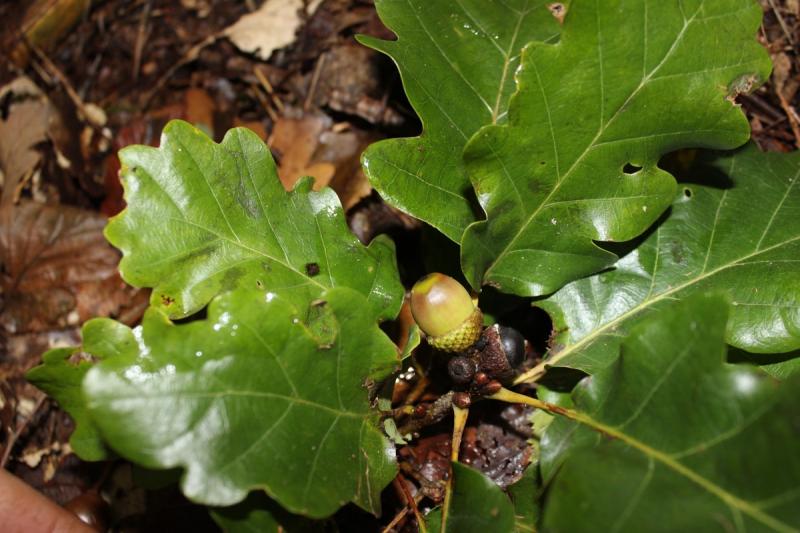 ĄŽUOLAS
ŽĄSIS
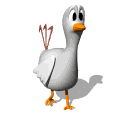 Prietaisas žvėreliams gaudyti.
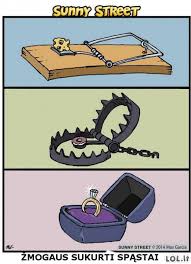 SPĄSTAI
Yra trys darbo įrankiai, kurių pavadinimų šaknyje reikia rašyti nosinę raidę. Kokie?
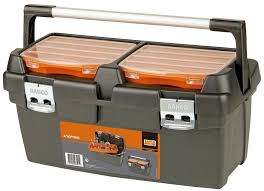 GRĄŽTAS
GALĄSTUVAS
VĄŠELIS
Kodėl žodyje lįsti rašoma į ?
Kodėl žodyje ypatingas nosinės nerašome?
Aplinkos gražinimo akcija. Kodėl žodyje gražinimas nerašome nosinės raidės?
Namų darbas:
Sugalvoti būdą, kaip geriau įsiminti tas šaknis, kuriuose rašomos nosinės balsės.